2019年杭州市人造板产品质量比对结果分析
主讲人：李敏  高级工程师
浙江方圆检测集团股份有限公司
2019年12月17日
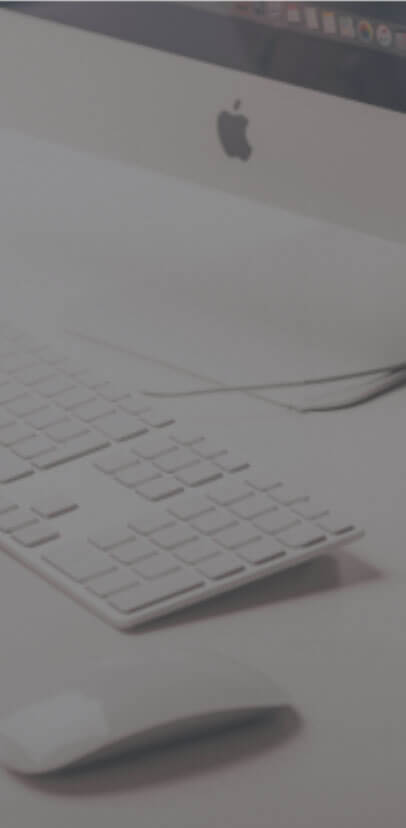 一、比对产品种类
二、质量比对目的
三、国内外标准对比
四、质量比对结果
五、消费指南
目
录
比对产品种类
01
胶合板
纤维板
参与本次质量比对的产品有：
细木工板
饰面人造板
强化木地板
实木复合地板
[Speaker Notes: 一、产品特点
人造板是以木材及其剩余物或其他非木材植物为原料， 经一定机械加工分离成各种单元材料后，施加胶粘剂和其他添加剂胶合而成的板材或模压制品，主要包括细木工板、胶合板、刨花板、纤维板、饰面人造板以及除实木地板外的各类地板，广泛应用于家具、厨具、地板、木门、工艺品、装饰装修等领域。那么，这类产品的品质又与室内空气中有害物质的释放息息相关，直接影响到人民的生活质量和生命安全，因此也一直备受消费领域关注。]
质量比对目的
02
国内外对人造板产品有害物质释放限量的标准有什么不同？
？
杭州市生产的人造板产品质量处于什么水平？
[Speaker Notes: 二、质量比对必要性
杭州市人造板生产企业的质量水平究竟处于什么样阶段，与国内外知名品牌相比是否存在差距？百姓到底该如何选择人造板或用人造板制造的家具呢？带着一系列问题，杭州市市场监督管理局委托浙江方圆检测集团股份有限公司承担2019年杭州市人造板产品的质量比对检测工作。检测与百姓身体健康、关注焦点的两个项目，分别是甲醛释放量和总挥发性有机化合物（TVOC）释放率。
1.甲醛释放量，检测依据为GB 18580-2017《室内装饰装修材料 人造板及其制品中甲醛释放限量》，限量要求为≤0.124 mg/m³。甲醛是一种无色有刺激气味的化学气体，世界卫生组织将其列为一类致癌物。板材中残留的和未参与反应的甲醛会逐渐向周围环境释放，是形成甲醛污染的主要来源。当甲醛在空气中的含量达一定浓度时，会对人的眼、鼻、呼吸系统造成伤害。
2.总挥发性有机化合物（TVOC）释放率，检测依据为HJ 571-2010《环境标志产品技术要求 人造板及其制品》，限量要求为≤0.50 mg/(m2·h)。在室内装饰过程中，TVOC主要来自油漆、涂料和胶粘剂。TVOC有刺激性气味，过高浓度的TVOC同样也会对人体造成影响或伤害。]
质量比对目的
02
浙江方圆检测集团股份有限公司承担了杭州市市场监督管理局委托的2019年杭州市人造板产品的质量比对检验工作。
甲醛释放量
参与比对的项目
总挥发性有机化合物（TVOC）释放率
[Speaker Notes: 二、质量比对必要性
带着一系列问题，杭州市市场监督管理局委托浙江方圆检测集团股份有限公司承担2019年杭州市人造板产品的质量比对检测工作。检测与百姓身体健康、关注焦点的两个项目，分别是甲醛释放量和总挥发性有机化合物（TVOC）释放率。
1.甲醛释放量，检测依据为GB 18580-2017《室内装饰装修材料 人造板及其制品中甲醛释放限量》，限量要求为≤0.124 mg/m³。甲醛是一种无色有刺激气味的化学气体，世界卫生组织将其列为一类致癌物。板材中残留的和未参与反应的甲醛会逐渐向周围环境释放，是形成甲醛污染的主要来源。当甲醛在空气中的含量达一定浓度时，会对人的眼、鼻、呼吸系统造成伤害。
2.总挥发性有机化合物（TVOC）释放率，检测依据为HJ 571-2010《环境标志产品技术要求 人造板及其制品》，限量要求为≤0.50 mg/(m2·h)。在室内装饰过程中，TVOC主要来自油漆、涂料和胶粘剂。TVOC有刺激性气味，过高浓度的TVOC同样也会对人体造成影响或伤害。]
国内外标准对比
03
甲醛释放量国内外标准对比
总挥发性有机化合物(TVOC)释放率国内外标准对比
[Speaker Notes: 二、质量比对必要性
杭州市人造板生产企业的质量水平究竟处于什么样阶段，与国内外知名品牌相比是否存在差距？百姓到底该如何选择人造板或用人造板制造的家具呢？带着一系列问题，杭州市市场监督管理局委托浙江方圆检测集团股份有限公司承担2019年杭州市人造板产品的质量比对检测工作。检测与百姓身体健康、关注焦点的两个项目，分别是甲醛释放量和总挥发性有机化合物（TVOC）释放率。
1.甲醛释放量，检测依据为GB 18580-2017《室内装饰装修材料 人造板及其制品中甲醛释放限量》，限量要求为≤0.124 mg/m³。甲醛是一种无色有刺激气味的化学气体，世界卫生组织将其列为一类致癌物。板材中残留的和未参与反应的甲醛会逐渐向周围环境释放，是形成甲醛污染的主要来源。当甲醛在空气中的含量达一定浓度时，会对人的眼、鼻、呼吸系统造成伤害。
2.总挥发性有机化合物（TVOC）释放率，检测依据为HJ 571-2010《环境标志产品技术要求 人造板及其制品》，限量要求为≤0.50 mg/(m2·h)。在室内装饰过程中，TVOC主要来自油漆、涂料和胶粘剂。TVOC有刺激性气味，过高浓度的TVOC同样也会对人体造成影响或伤害。]
质量比对结果
04
17批次
人造板产品参与了本次质量比对
[Speaker Notes: 三、质量比对情况
本次质量比对是在专项监督抽查的基础上，即借助监督抽查平台，对本次监督抽查合格的产品进行质量比对。千年舟、大王椰、瑞格森工、明成等14批次杭州本地品牌产品以及比纳等的3批次外地品牌产品参与了本次质量比对。]
质量比对结果
04
上述国际标准的甲醛释放量最高要求为≤0.062mg/m³，下列在杭企业被抽产品的甲醛释放量检测结果在0.01mg/m³～0.04mg/m³之间，明显优于国际标准要求。
千年舟新材科技集团有限公司
杭州瑞格森工木业有限公司
杭州大王椰智环装饰新材料有限公司
杭州华新木业有限公司
杭州崇新装饰材料有限公司
[Speaker Notes: 四、质量比对结果
目前部分国外标准对人造板产品设定了更高一级的要求，为≤0.062mg/m³，而下列在杭企业（排名不分先后）被抽产品的甲醛释放量检测结果在0.01mg/m³～0.04mg/m³之间，明显优于国外标准要求：
千年舟新材科技集团有限公司、杭州瑞格森工木业有限公司、杭州大王椰智环装饰新材料有限公司、杭州华新木业有限公司、杭州崇新装饰材料有限公司。
在TVOC释放率项目上，下列在杭企业（排名不分先后）被抽产品的TVOC释放率检测结果在0.15 mg/(m2·h)以下，同样明显优于大部分国内外标准≤0.25mg/(m2·h)的要求：
杭州大王椰智环装饰新材料有限公司、千年舟新材科技集团有限公司、杭州明成木业有限公司、杭州华新木业有限公司、杭州崇新装饰材料有限公司。]
质量比对结果
04
下列在杭企业被抽产品的TVOC释放率检测结果在0.15mg/(m2·h)以下，明显优于国际标准≤0.25mg/(m2·h)的要求：
杭州大王椰智环装饰新材料有限公司
千年舟新材科技集团有限公司
杭州明成木业有限公司
杭州华新木业有限公司
杭州崇新装饰材料有限公司
0.25 mg/(m2·h)
0.15 mg/(m2·h)
[Speaker Notes: 四、质量比对结果
在TVOC释放率项目上，下列在杭企业（排名不分先后）被抽产品的TVOC释放率检测结果在0.15 mg/(m2·h)以下，同样明显优于大部分国内外标准≤0.25mg/(m2·h)的要求：
杭州大王椰智环装饰新材料有限公司、千年舟新材科技集团有限公司、杭州明成木业有限公司、杭州华新木业有限公司、杭州崇新装饰材料有限公司。]
消费指南
05
在人造板选购方面，消费者要注意以下几点：
1.查看产品是否有合格证；
2.查看外观质量，观察产品外形是否平整，表面是否有缺损，侧边是否有分层等现象；
3.嗅气味，不要选择刺激性气味大的人造板；
4.选择地板类产品时，还需关注产品耐磨等级等指标。
[Speaker Notes: 五、提升空间
借鉴欧美标准，细化不同人造板产品的限量，对纤维板、胶合板、细木工板等产品的有害物质限量提出更高的要求。激烈的市场竞争倒逼企业不断创新。开发新的环保、安全生产工艺和设施，开发有效降低能耗的技术和装备成为人造板装备制造创新发展的方向和动力。开发满足不同功能需求的特殊功能性人造板产品成为部分企业占领细分市场的创新点，功能性人造板产品将不断涌现，品种不断丰富。开发甲醛释放量更低或无添加醛产品生产工艺和技术仍然是未来一段时期比较有实力的人造板生产企业创新的主要动力。]
END
谢 谢！